AIの基礎-1
LI QI　12.11
1
AIの応用
YOLOに基づいた物体検出
GANに基づいた顔写真の生成
2
ニューロン
3
ニューロン
x1
W1
x2
W2
Y
W3
x3
W4
x4
4
ニューロン
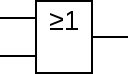 x1
1
x2
0
Y
1
x3
0
x4
5
ニューラルネットワーク
正しいパラメータがあれば、どんな機能も実現できる。
6
線性回帰
誰か正しい？　判断標準が必要
7
損失関数（Loss function）
損失関数とは、「正解値」とモデルが出力された「予測値」とのズレの大きさ（これを「Loss：損失」と呼ぶ）を計算するための関数である。
Loss＝0の時、予測値は正解。
損失関数の代表的な例：最小二乗法
定義：理論値とのLossは各「予測値」と「正解値」の差の平方和
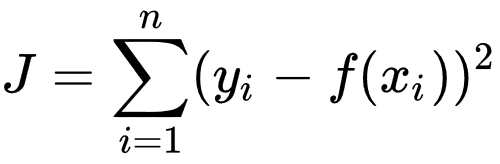 8
最小二乗法
最小二乗法
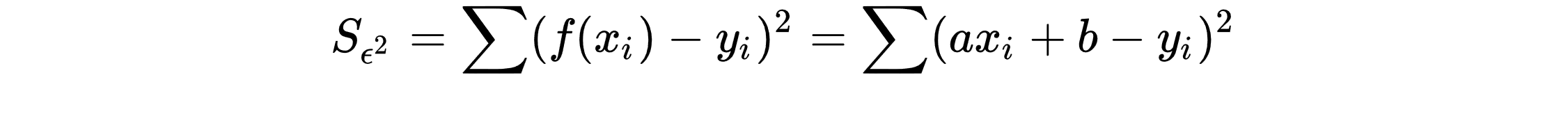 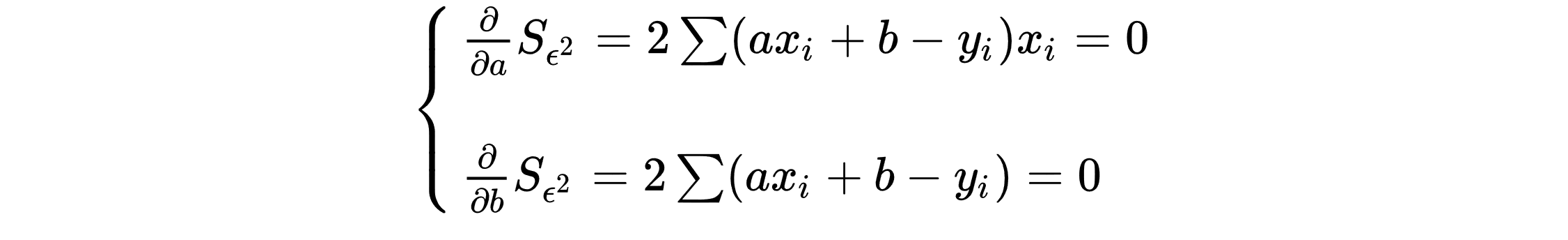 10
勾配降下法（ＳＧＤ）
目標：損失関数LOSSを最小にする。
一歩ずつ降下する。
関数は勾配の方向へ更新すれば関数値の増加速度が一番早い。
誤差逆伝播法
11
練習
ニューラルネットワークを用いて以下の機能を実現する
NANDゲートの実現
4bit二進数から十進数変更デコーダ
12